Игра по информационной безопасности
Команда: BadBoys
Шифр команды: 1С22S.IS.01
Группа: РИ-110911
Команда проекта
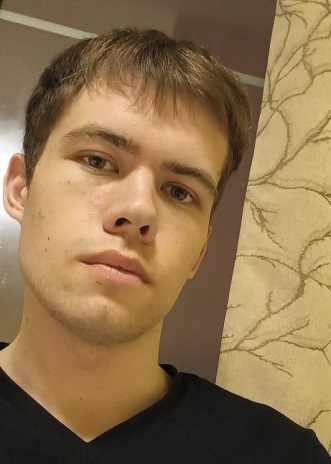 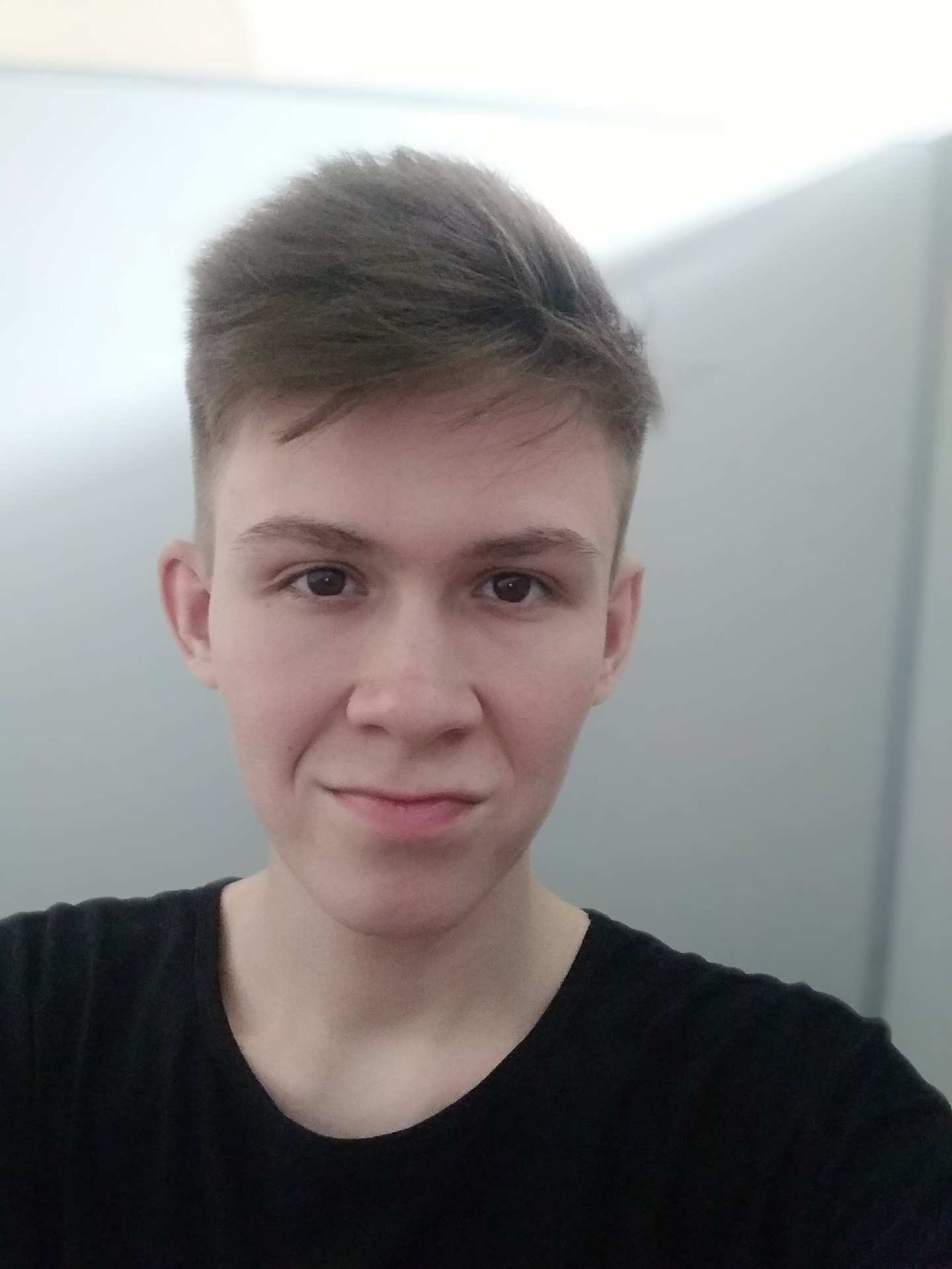 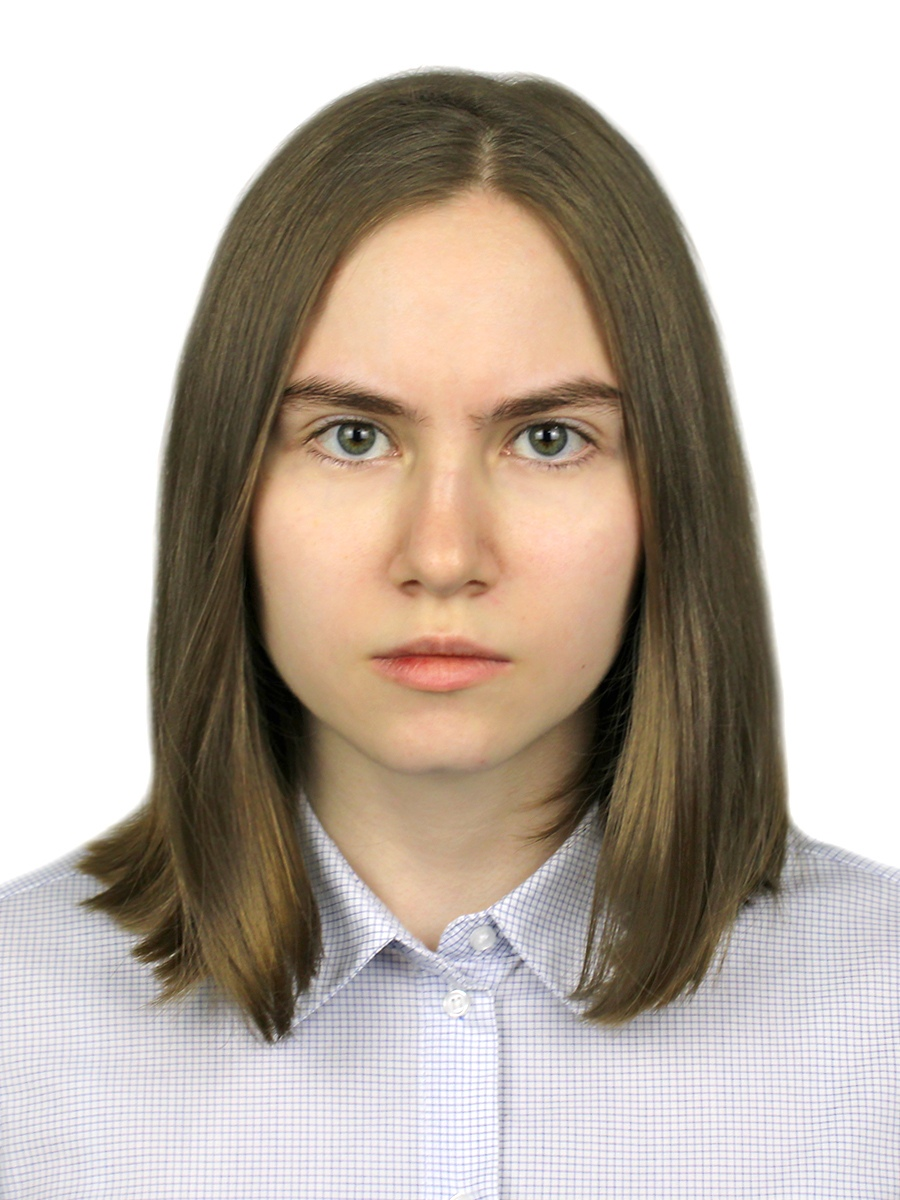 Боярских Максим
Ермаков Роман
Белова Дарья
Тимлид
Программист
Дизайнер
Целевая аудитория
Игра рассчитана для людей всех возрастов, но расчет берется на сотрудников офисов и студентов, которые могут поиграть в нее в перерыве от работы/учебы
Аналоги игры
Doodle God: Evolution
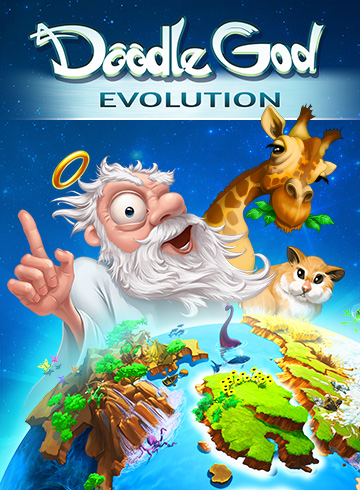 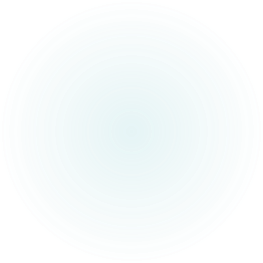 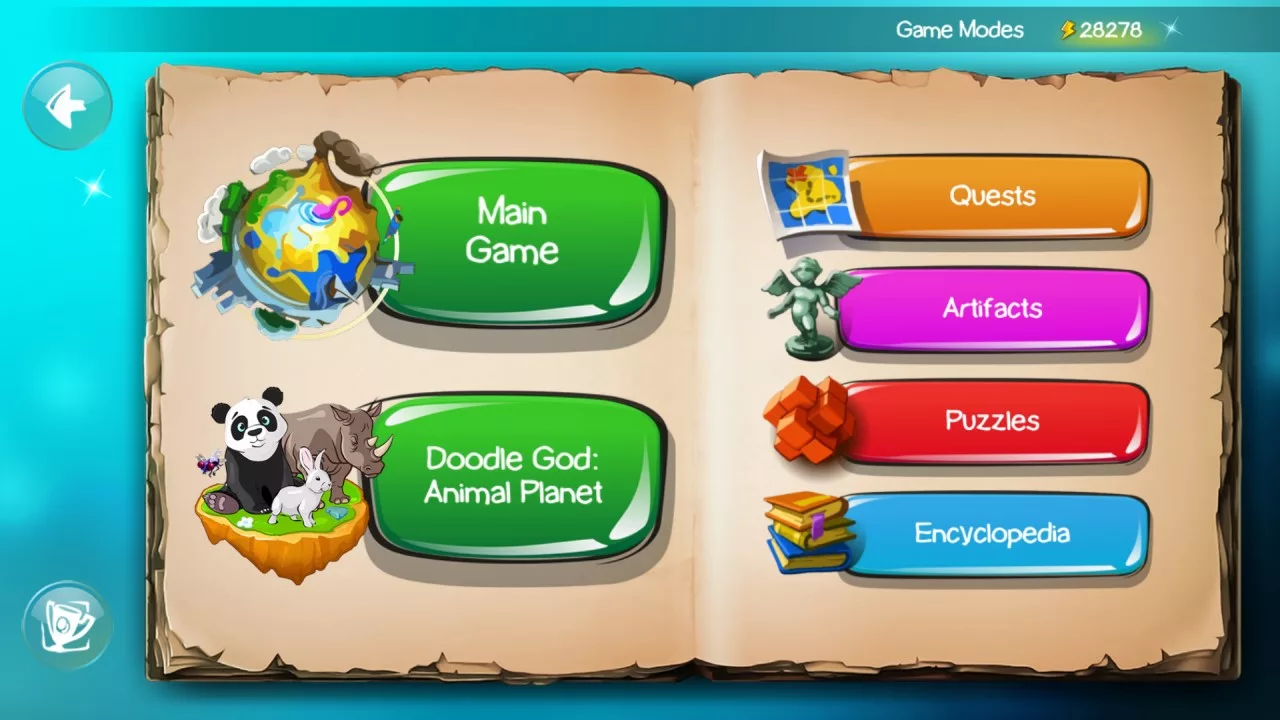 Фото игрового процесса
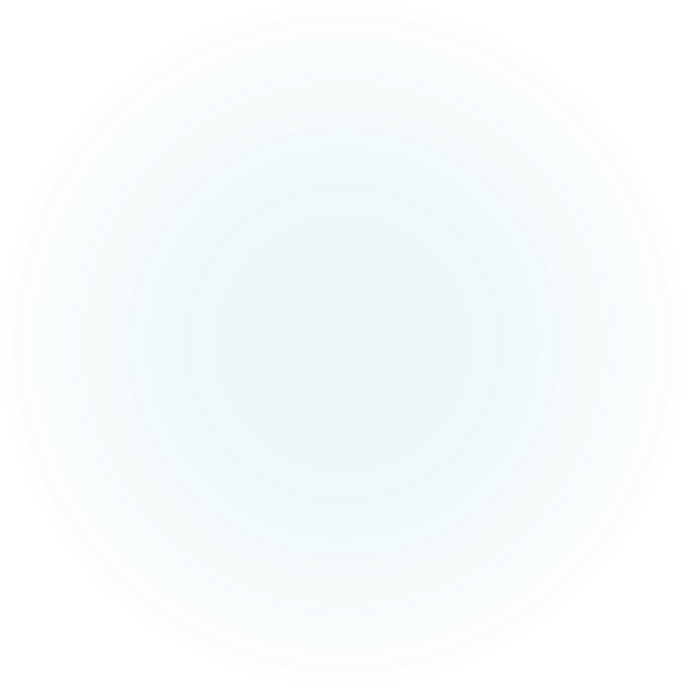 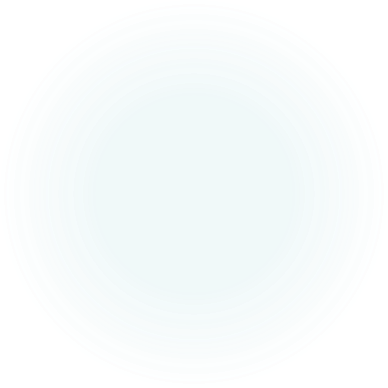 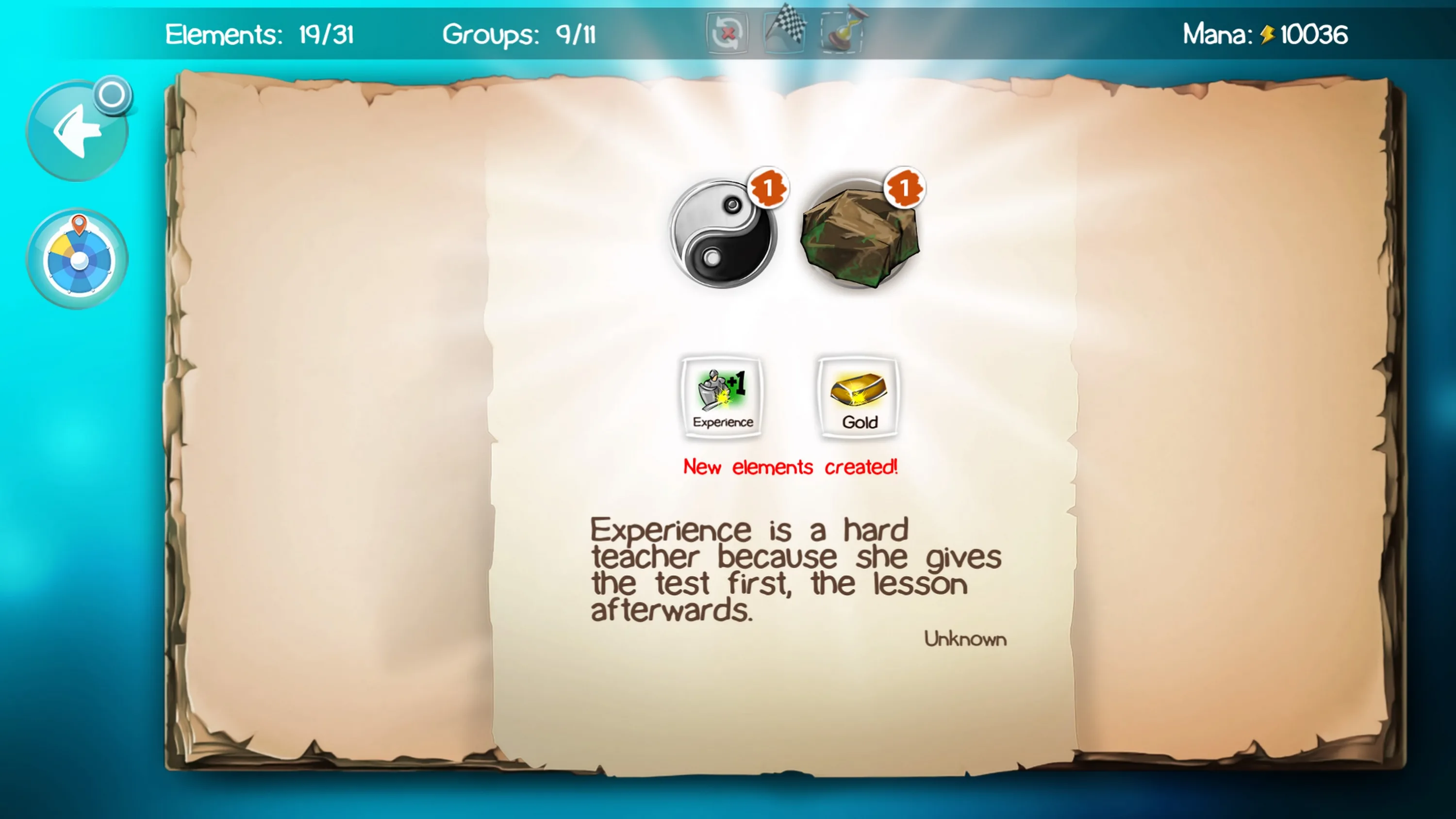 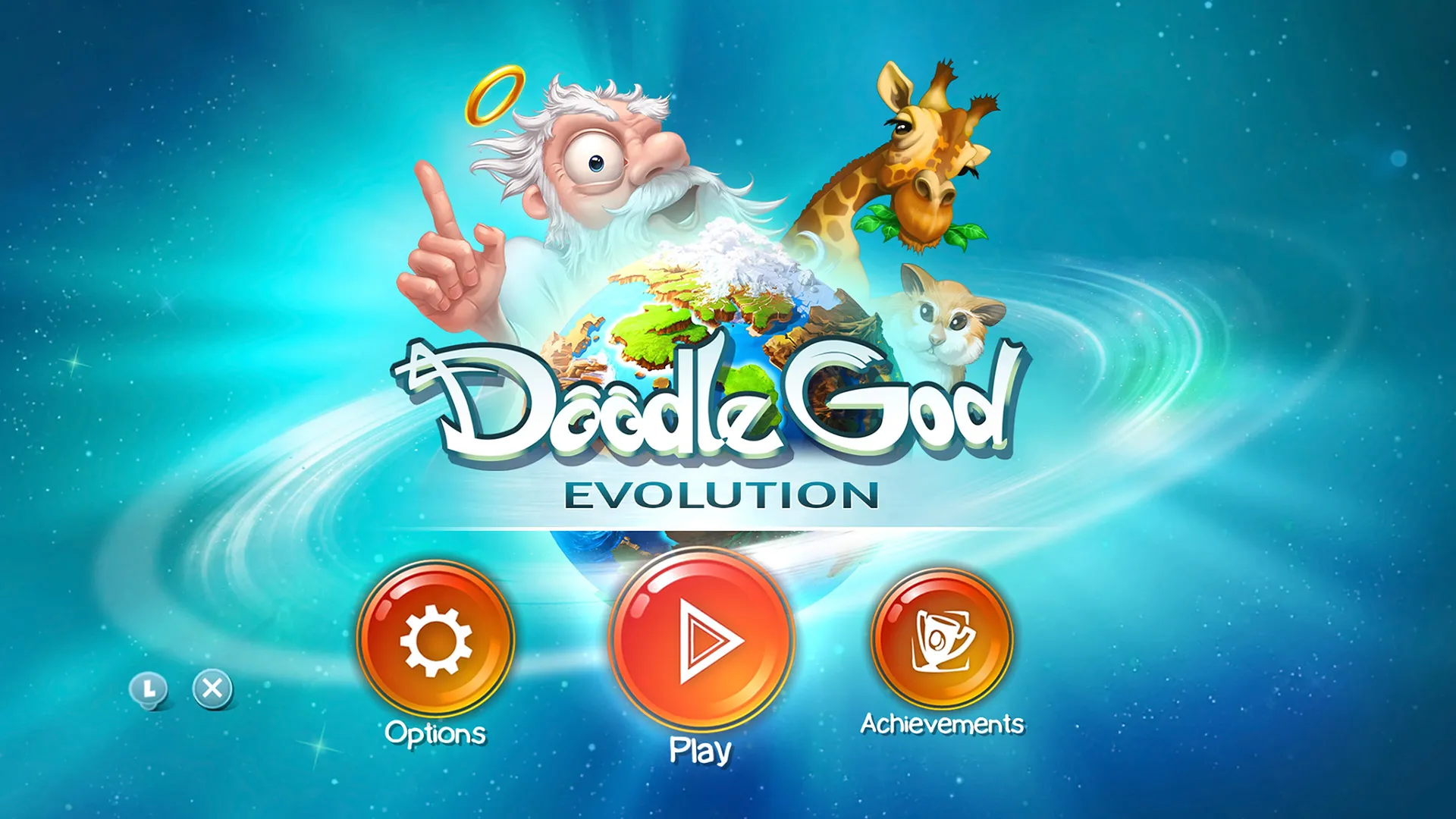 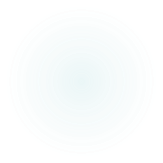 Alchemy Garden
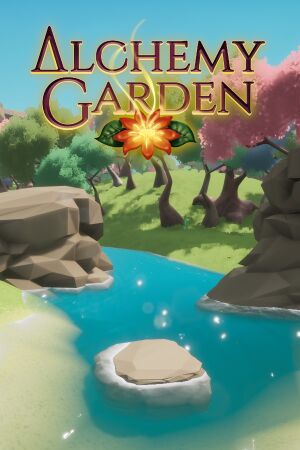 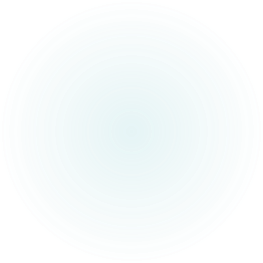 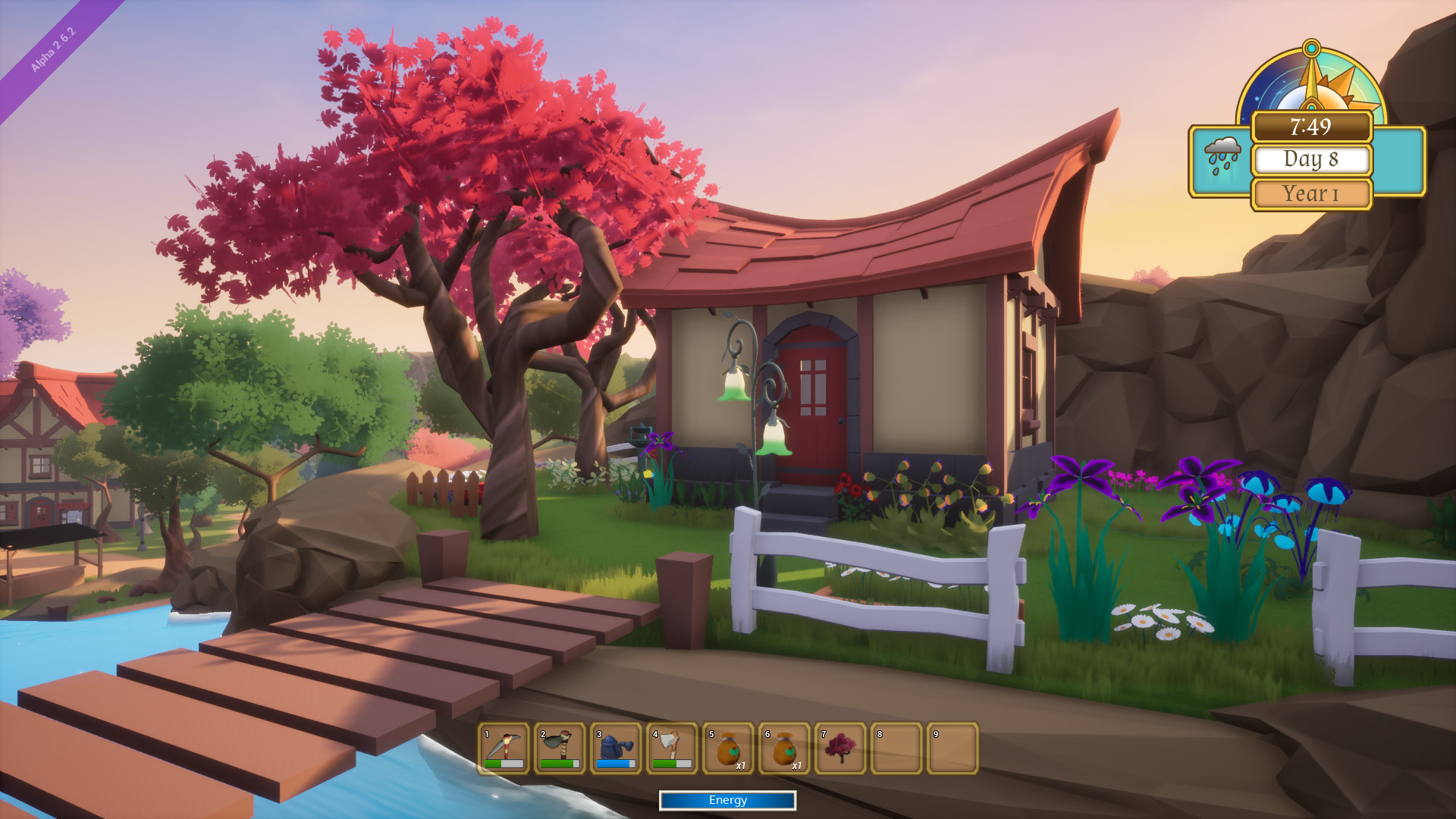 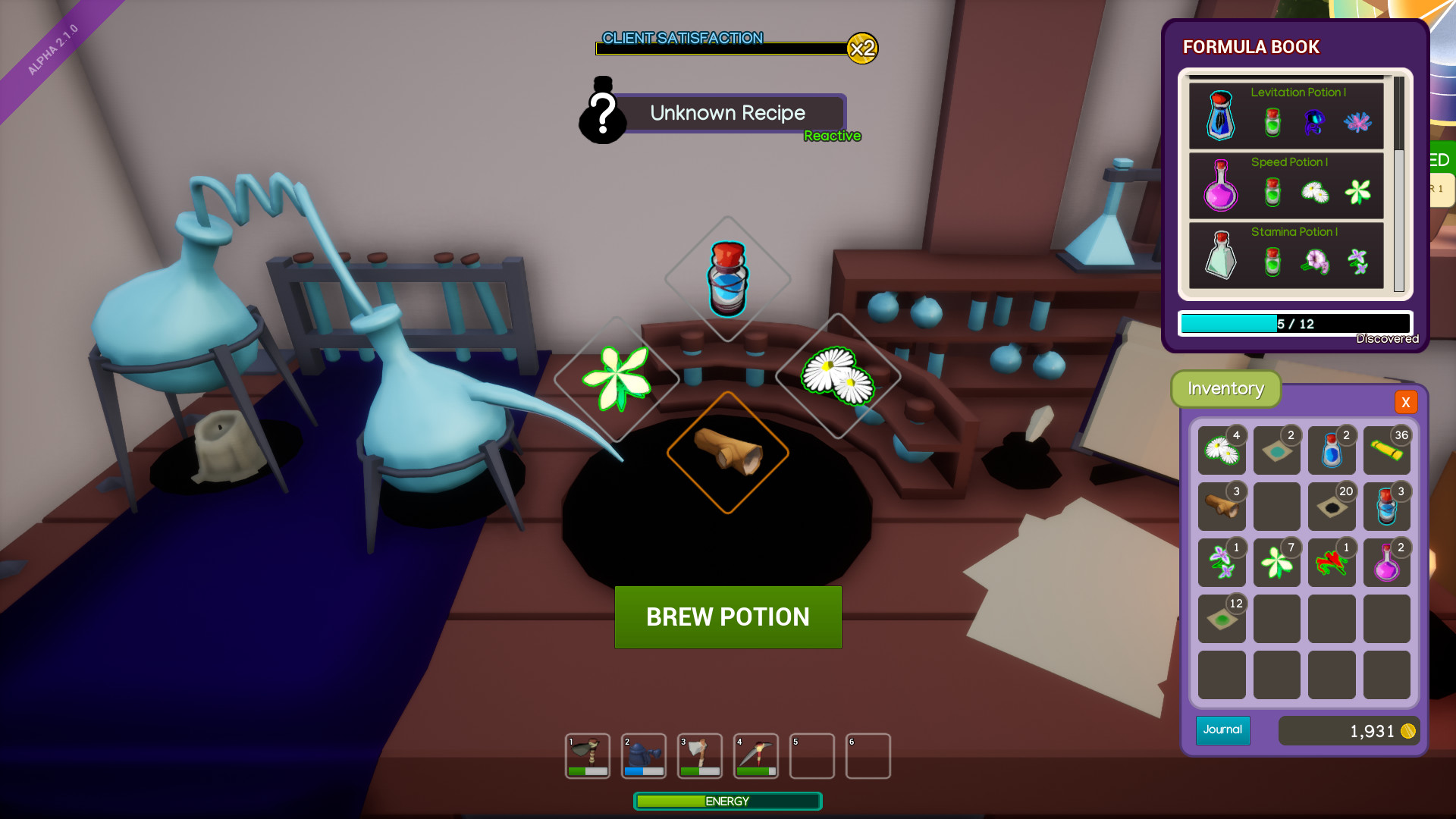 Фотоигровогопроцесса
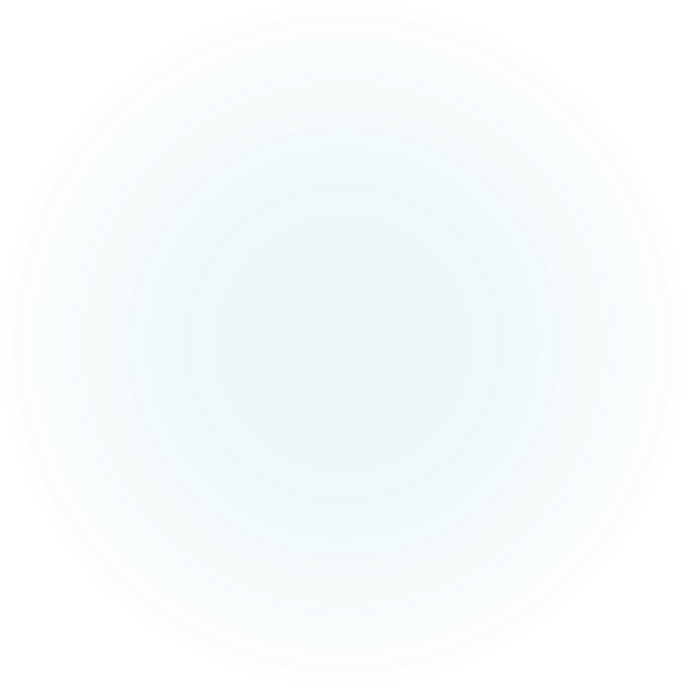 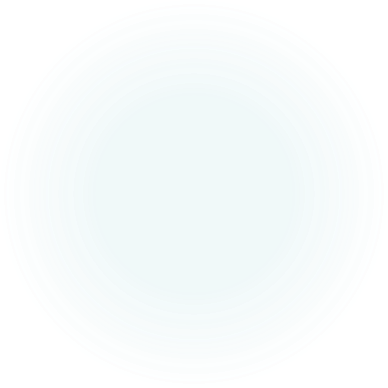 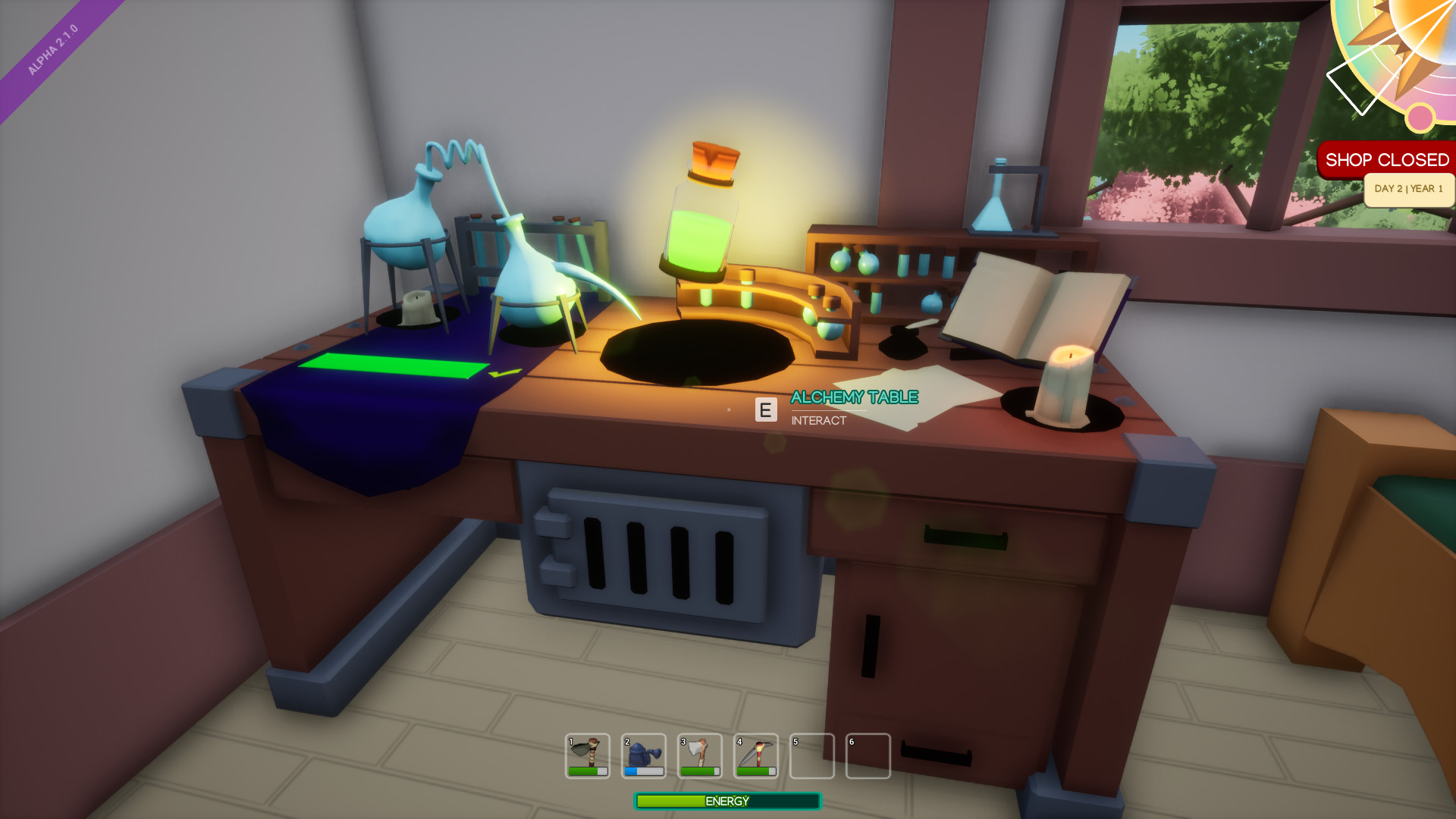 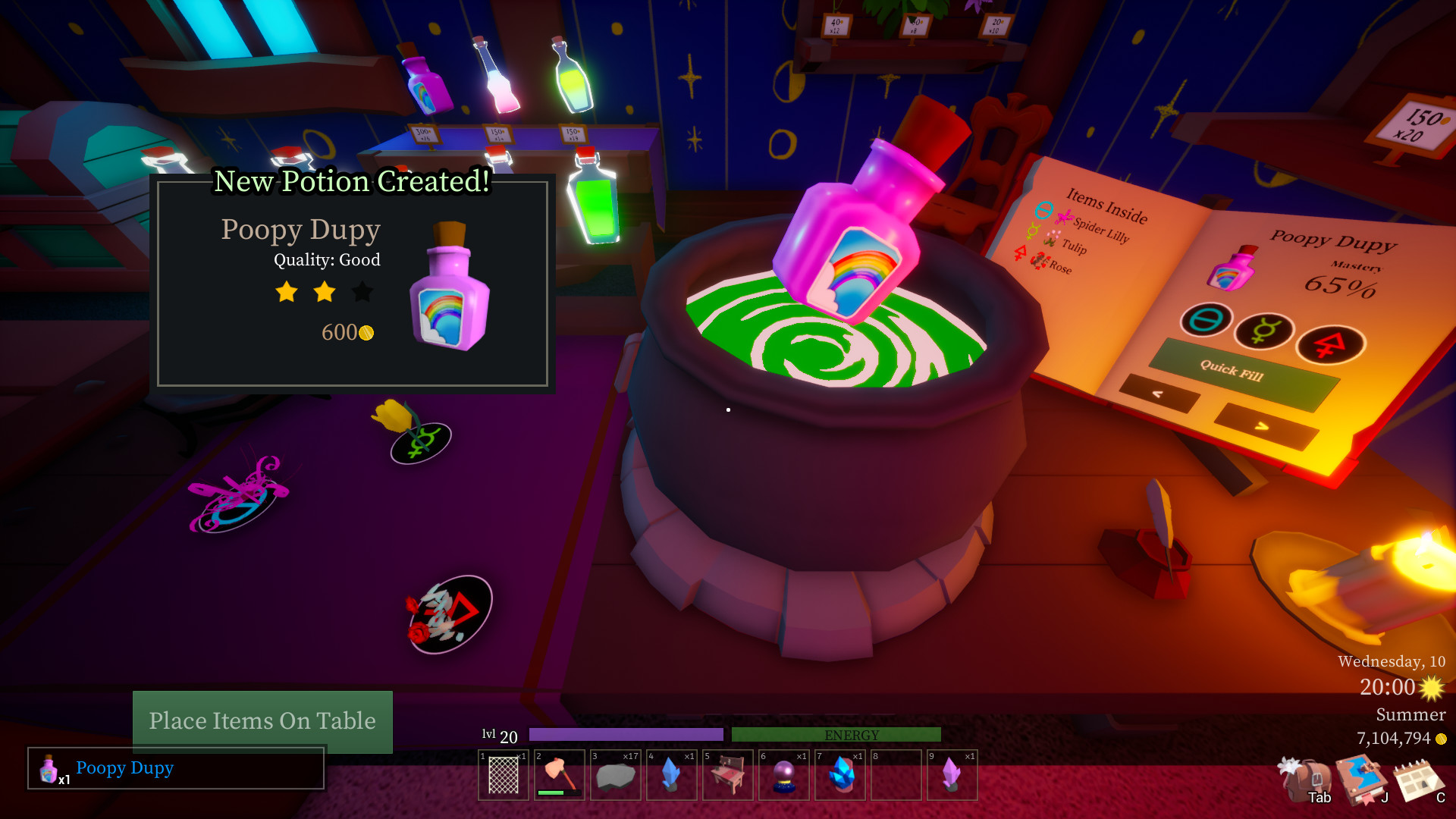 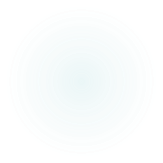 Alchemy discovery
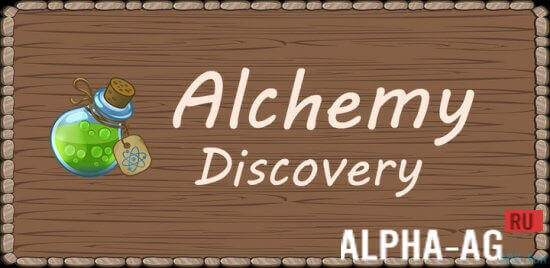 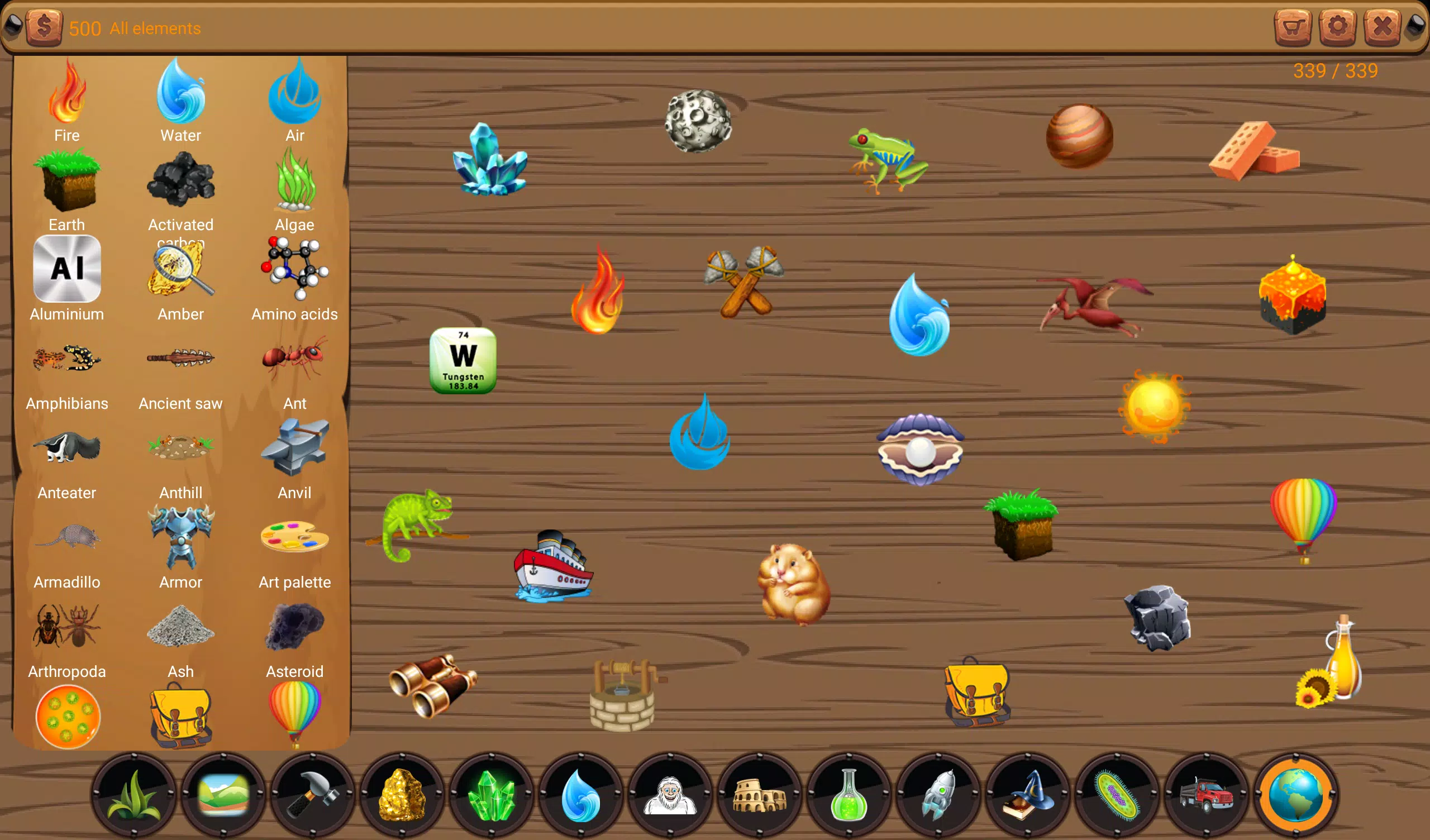 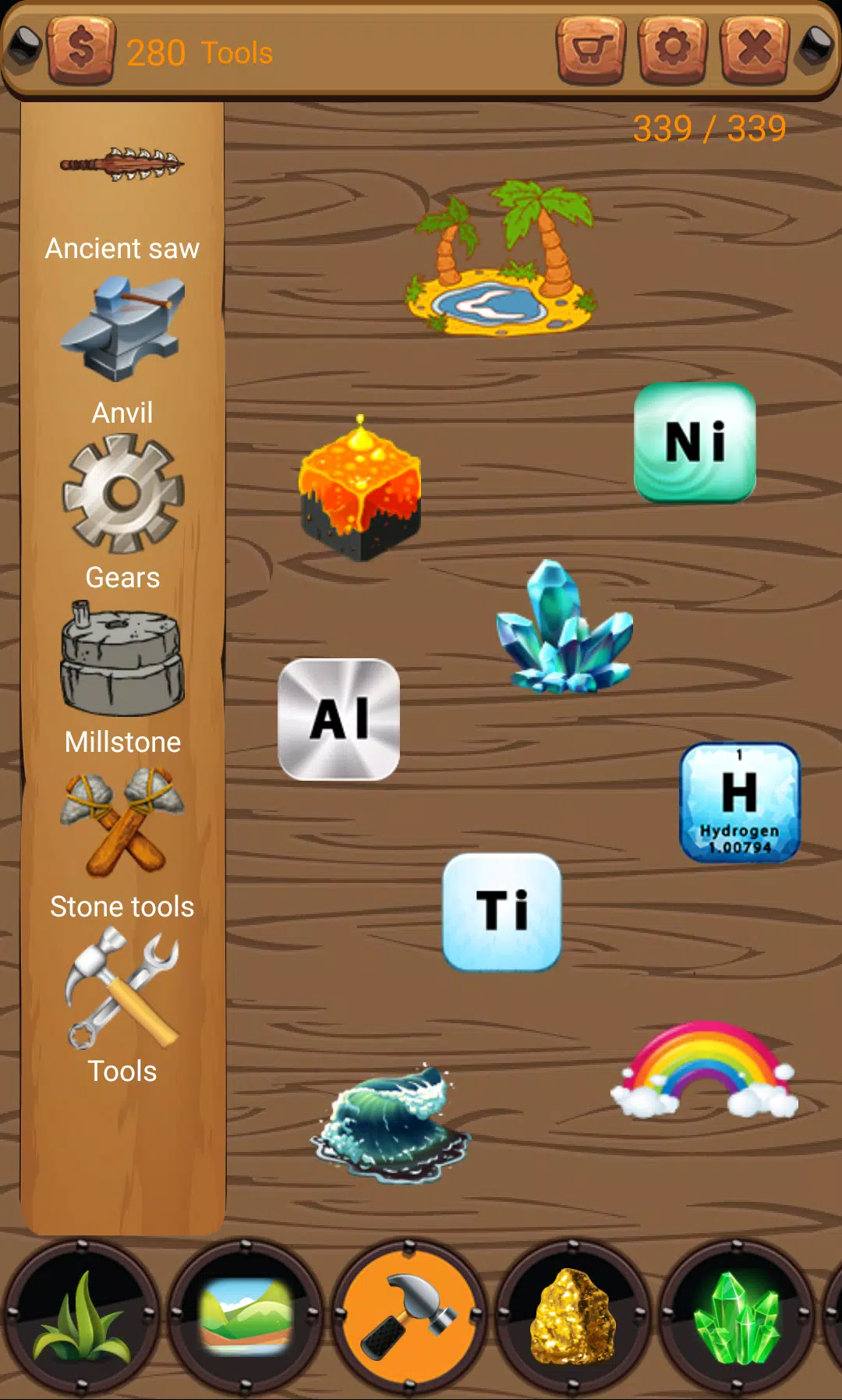 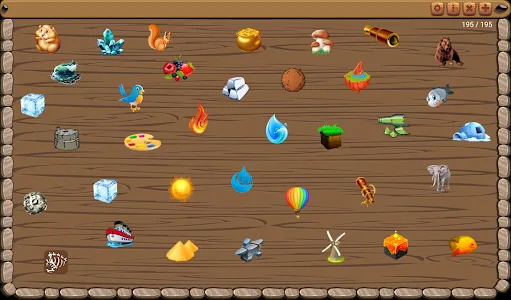 Фотоигровогопроцесса
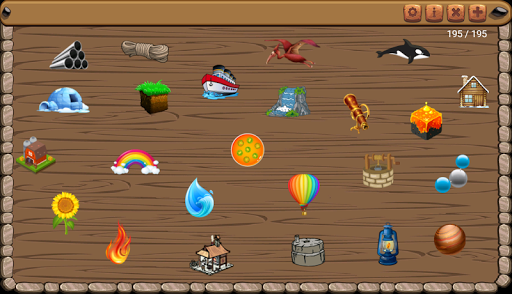 Наш продукт
Элементы относятся к сфере нашего обучения.

Игра освежит знания студентов.

Она будет максимально интересной, рабочей и интуитивно понятной.
MVP
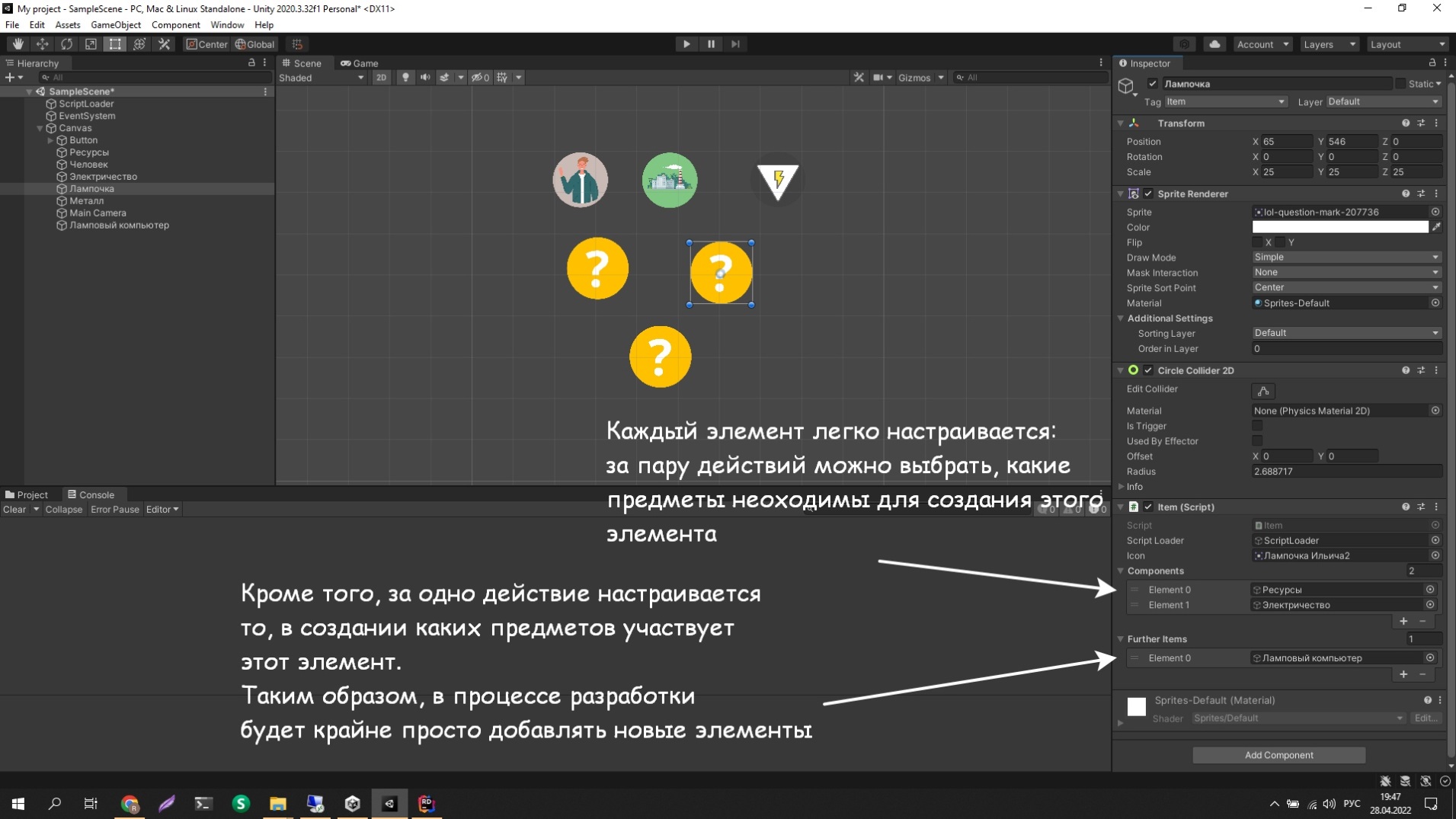 MVP
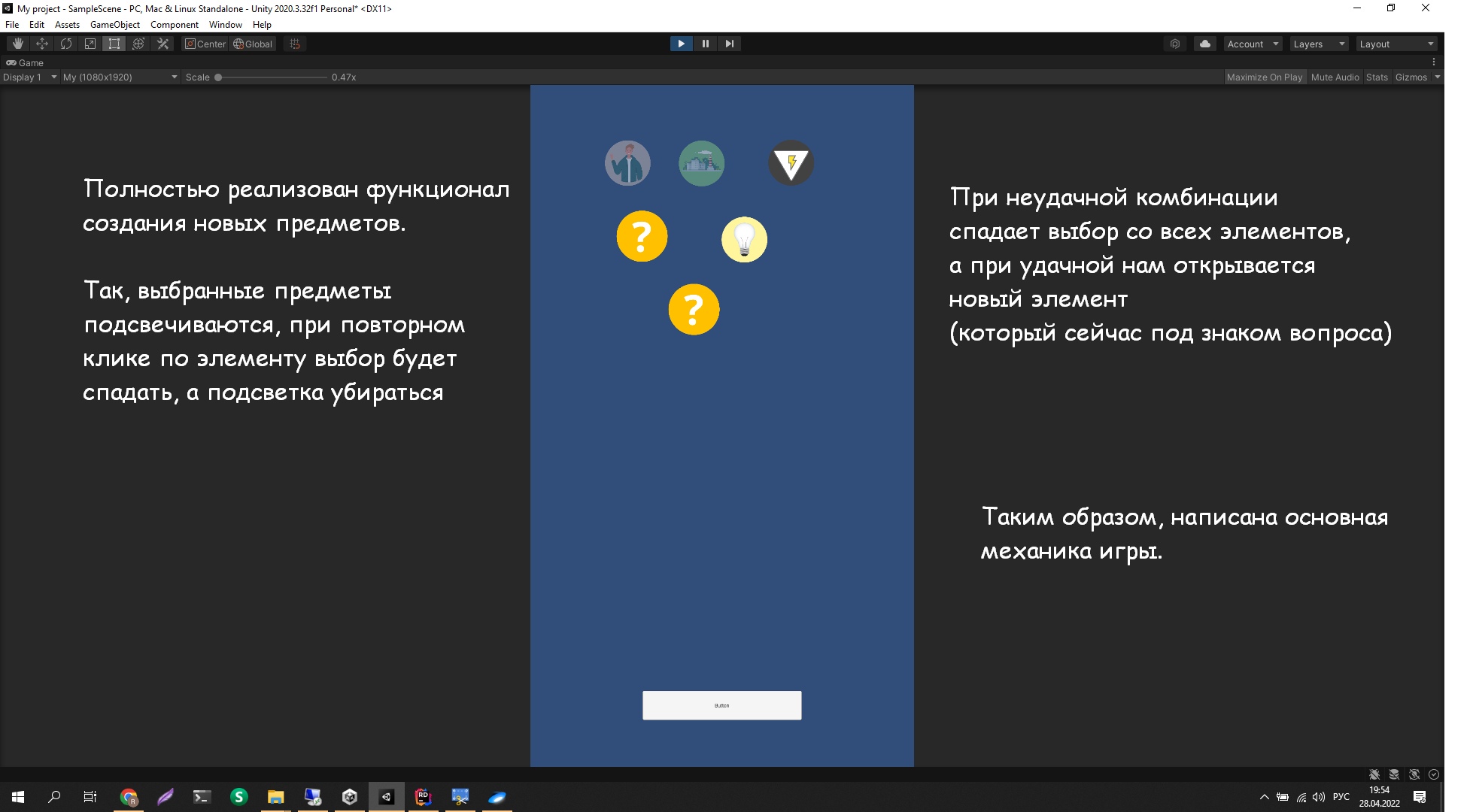 Итоговый продукт
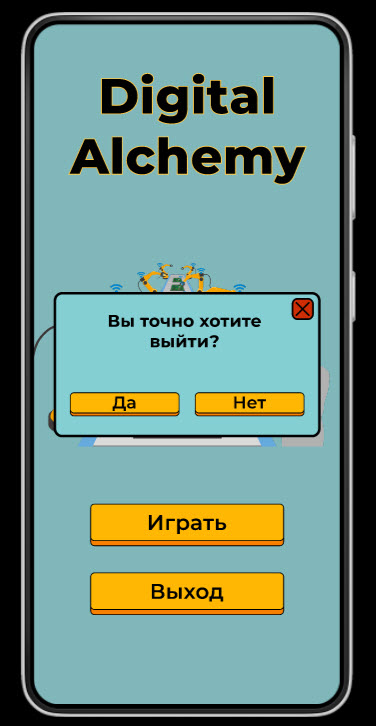 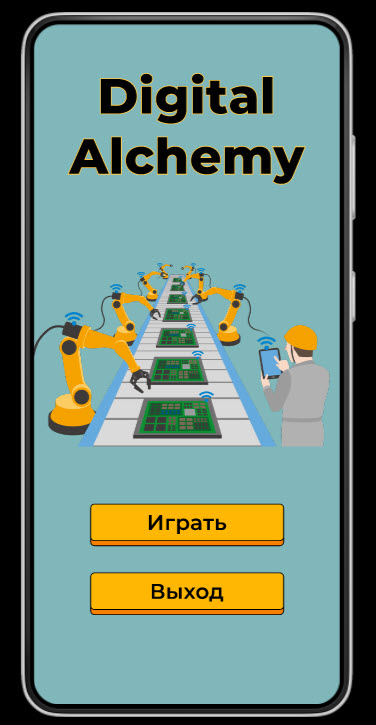 Было доделано главное меню.
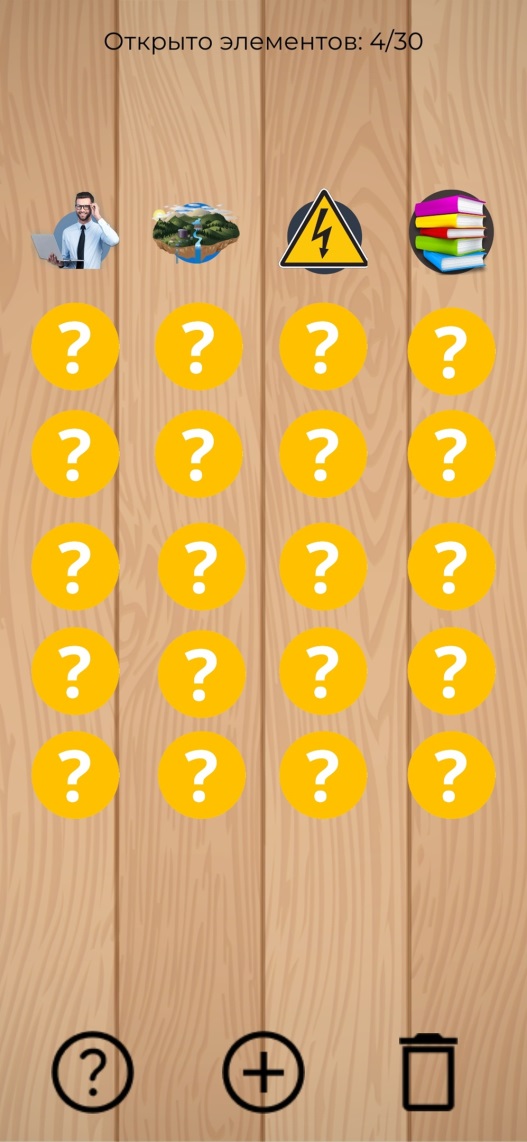 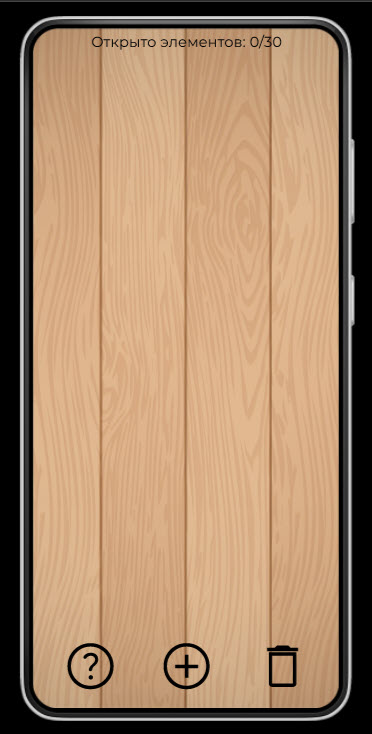 Добавлено игровое поле.
Обновлены иконки элементов и были добавлены новые. Количество элементов увеличено.
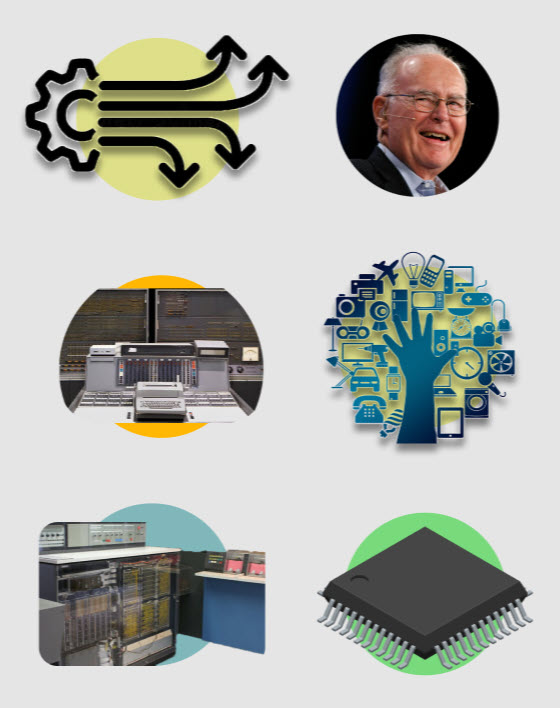 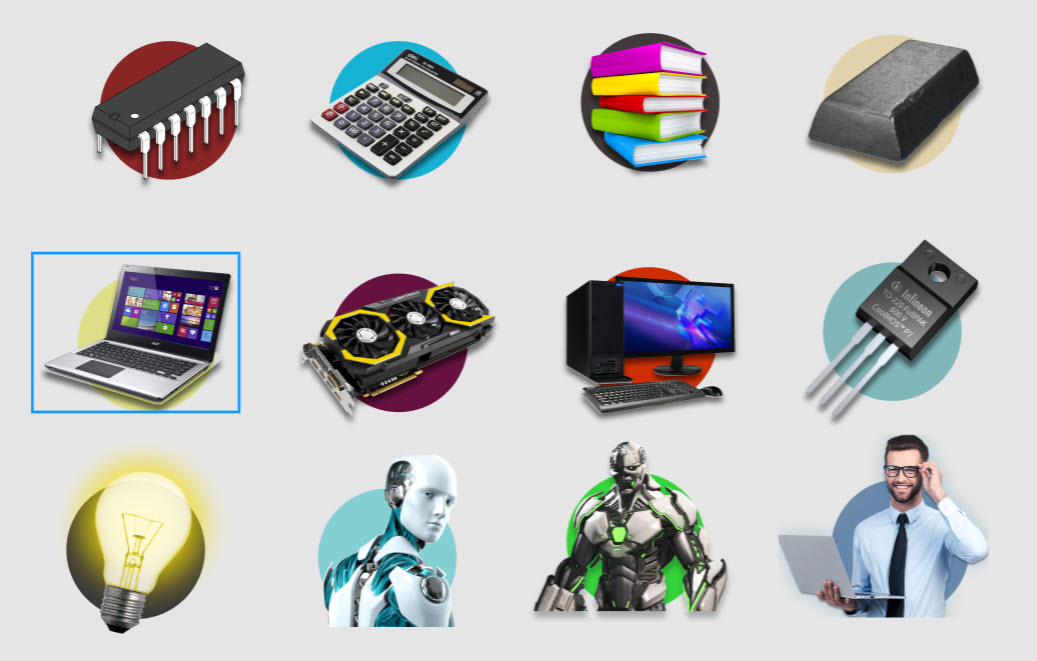 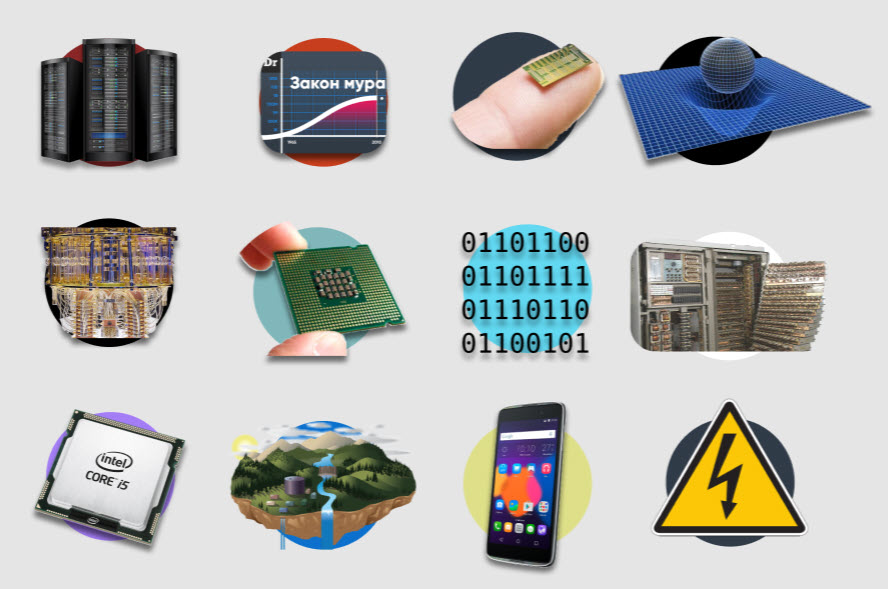 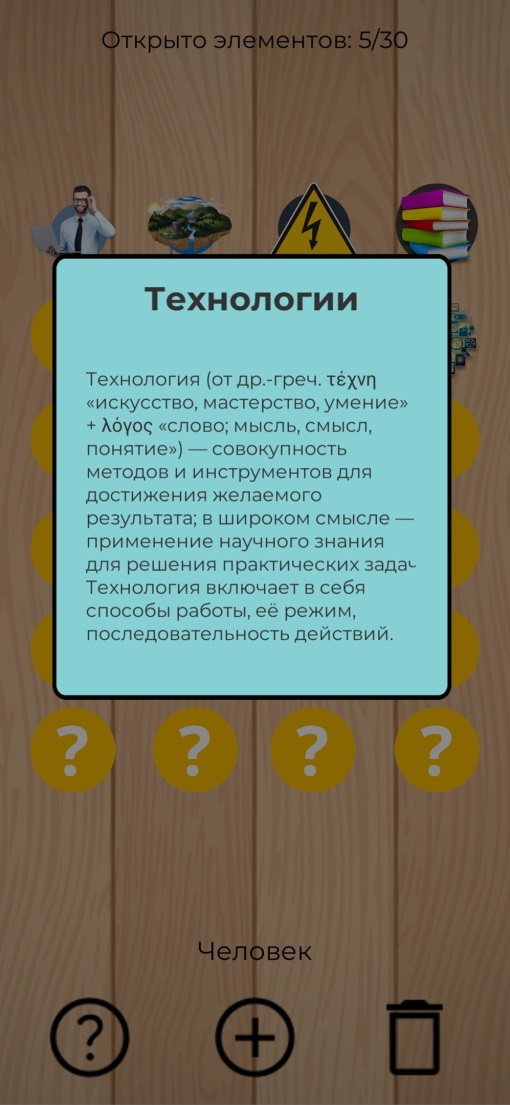 К элементам добавлено описание.
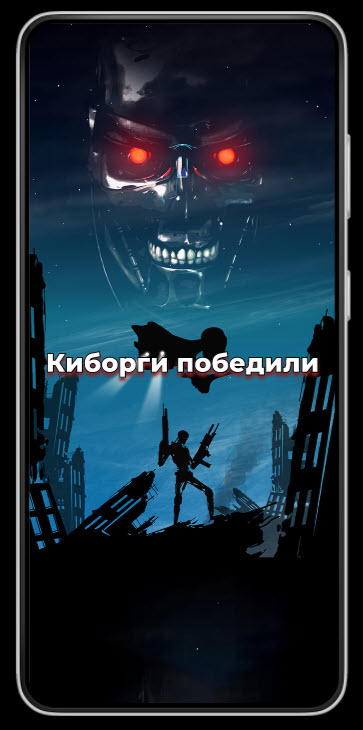 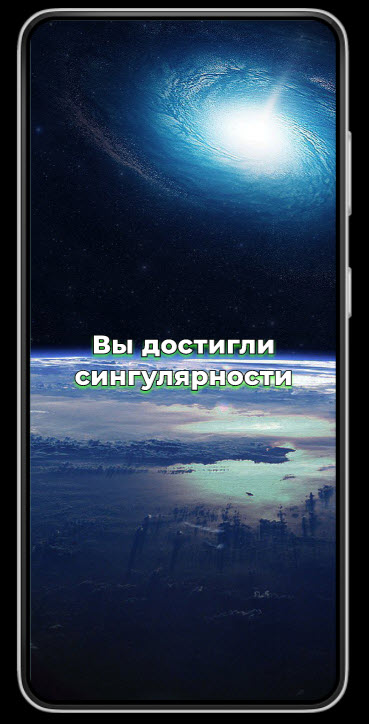 Теперь в игре есть две концовки.
Добавлены достижения. Игрок получит их в зависимости от концовки.
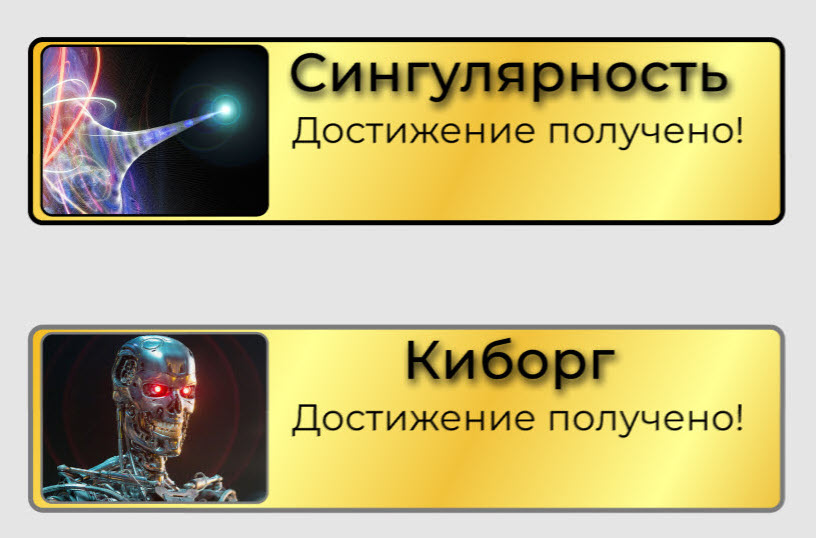 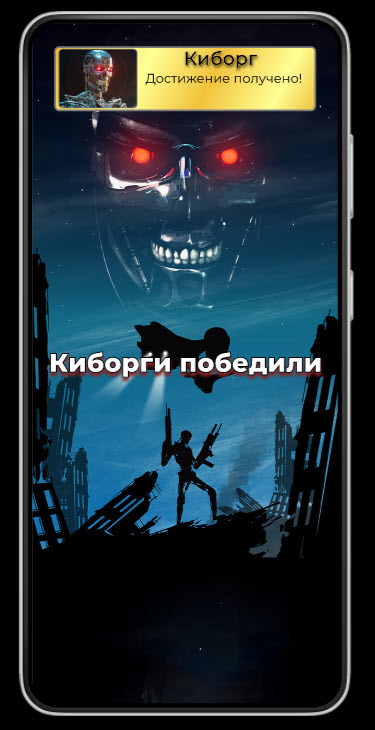 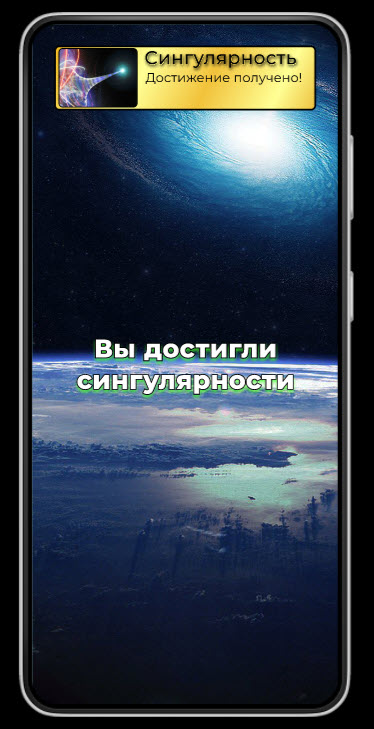 Спасибо за внимание!